Maritime Arbitration on Both Sides of the Pond:Different Packaging or Different Product?
A comparative anatomy (and pathology) from the practitioners’ perspective
Lizabeth L. Burrell, Curtis, Mallet-Prevost, Colt & Mosle LLP, NYC
Haris Zografakis, Stephenson Harwood LLP, London
2.  Types of Disputes
dry cargo and tanker charter parties and sophisticated contracts of affreightment
sale and purchase
ship construction
ship repair
bunker purchase agreements
ship management agreements
pool agreement disputes
terminal lease/operating agreements
salvage
wreck removal
commodities purchase and sale
other commercial contracts
2.  Main Arbitral Fora
2.1.  ICC—seats in London, NY, elsewhere, but rare in shipping
2.2.	London
2.2.1.  LMAA
2.2.2.  LCIA
2.2.3.   UNCITRAL Rules
2.2.4.   ad hoc 
2.3.  US
2.3.1.	The Society of Maritime Arbitrators (http://smany.org/index.html)
2.3.2.     Houston Maritime Arbitrators Assn (http://www.hmaatexas.org)
2.3.3.	Other arbitral tribunals:  AAA/ICDR,  JAMS,  CPR, NYIAC
Specialized fora for securities, insurance, etc.
2.3.4.   UNCITRAL Rules
2.3.5.   ad hoc 
Most arbitrators and tribunals conduct mediations, too.
                                              LOOK TO THE EAST . . .
Let the games begin!
3. Help from the Courts . . . Before Arbitration Starts
3.1.  Compelling Arbitration:
3.1.1. Who Decides? Arbitral Jurisdiction and Kompetenz-Kompetenz.
US:	Arbitrators have authority to determine questions concerning their own jurisdiction whenever an arbitration clause manifests the parties’ clear and unmistakable intention to confer such authority upon them.
London:   An unqualified yes
3.1.2. Defenses to Arbitrability Are Few and Far Between.
US: 	Separability Doctrine
London:   No defence (or defense) possible
3.  Help from the Courts . . . Before Arbitration Begins
3.2.  Security:
US:  Both federal and state law have procedures for prejudgment attachment
London: Yes, such proceedings not covered by the requirement of a stay.
3.3. Staying Domestic Litigation Brought in Breach of an Arbitration Agreement and Anti-Suit Injunctions against Lawsuits Elsewhere.
  
3.4. Appointing Arbitrators when there is no mechanism in the contract or rules and the parties fail to agree.
4.  The framework
4.1.	The Contract:  Parties may choose any law to govern substantive issues
4.2.	Tribunal rules
If there are no rules specified in the agreement, are there any presumptively applicable rules?
4.3.	Arbitrators
Appointment process
Typical number
Identity:  restrictions on nationality or qualifications?
NY:  Panels often feature a mix of lawyers and industry people
SMA Roster:  vessel management, owning, chartering, brokerage, P&I Clubs, insurance, claims management, stevedoring, banking, surveying, engineering, shipbuilding, terminal operations, agency, etc.
Houston:  somewhat different composition, primarily maritime lawyers
London LMAA Membership
              LCIA List
Objections
5.  First steps
5.1.	Consolidation?
5.2.  Communications with the arbitrators
5.3.	Timetable?
5.4.	Security for costs
5.5.	Security for claims
5.6.	Counter security
5.7.	Interim orders
5.8.	Default
6.	Presentation of Claims
6.1.	Timing
6.2.	Legal Submissions
6.3.	Documents and Witnesses
6.4.	Hearings?
7.  Court assistance (and interference?) after arbitration is underway
7.1.	Injunctions
7.2.	Subpoenas
NY:  Both arbitrators and counsel can issue subpoenas for documents and testimony.
London: Not really, adverse inferences is the preferred route
8.  Interim and Final Awards and Orders
8.1.	 Peremptory Orders
8.2.  Interim Awards
8.3.  Final Awards:
8.3.1.  Reasoned or not?
8.3.2.  Application of the law
8.3.3.  Costs and Attorneys’ fees
8.4.	Publication
9.  Judicial challenges and enforcement
9.1.	Jurisdiction over the parties
9.2.	US Legal Arbitration Regimes
Domestic:  The Federal Arbitration Act
Governs arbitration arising from maritime or interstate commerce.
International:
New York Convention
The Panama Convention.
9.  Judicial challenges and enforcement
9.3.	The Arbitration Act 1996 (applicable where the seat is in England, Wales or Northern Ireland)
9.3.1 Jurisdiction challenge
9.3.2 Serious irregularity
9.3.3 Appeal on a question of law, conditional upon leave.
9.  Judicial challenges and enforcement
9.4.  US grounds for vacatur
Limited and exclusive statutory grounds, construed narrowly
(1) the award was procured by corruption, fraud, or undue means;
(2) there was evident partiality or corruption by the arbitrators;
(3) the arbitrators were guilty of misconduct in refusing to hear evidence pertinent and material to the controversy or of any other misbehavior by which the rights of any party have been prejudiced; or
(4) the arbitrators exceeded their powers, or so imperfectly executed them that a mutual, final, and definite award upon the subject matter submitted was not made. 
 “manifest disregard of the law”?
9.  Judicial challenges and enforcement
9.5.	UK Appeal or Challenge
9.5.1 "appeal on a point of law" 
contract out
permission of the Court subject to onerous conditions:
(a) “substantially affect rights”, (b) “decision obviously wrong” or
“open to serious doubt”
plus question of “general importance”
“just and proper”
9.5.2 "serious irregularity affecting the tribunal, the proceedings or the award“
9.6.  Enforcement as a judgment
10.  Key features
Cost?

Speed?

"Commercial approach"?
Arbitration on Both Sides of the Pond:  Different Packaging or Different Product?
By Robert Frost
Two roads diverged in a yellow wood,
And sorry I could not travel both
And be one traveler, long I stood
And looked down one as far as I could
To where it bent in the undergrowth;
Then took the other, as just as fair,
And having perhaps the better claim,
Because it was grassy and wanted wear;
Though as for that the passing there
Had worn them really about the same . . . .
Haris Zografakis is a partner at Stephenson Harwood, a City of London law firm with offices in nine cities around the world and one of the pre-eminent maritime practices. Haris heads up commodities group and deals with most aspects of shipping and international trade law.  According to both Legal 500 and Chambers, the two leading legal directories, he is one of the leading individuals in his area of expertise.

Over twenty years of practising in the City, Haris has been involved in more than two hundred arbitrations and cases before the High Court, ranging from modest charterparty claims to mining and oil & gas disputes  worth hundreds of millions. Many of his cases have been reported, including: Trafigura v. Kookmin Bank, a seminal case on negative declarations and anti-suit injunctions, arbitration reported as LMLN 22/2007, on jurisdiction issues in a shipyard dispute; the Sabrewing, regarding documentary requirements in the presentation of demurrage claims under tanker charterparties; the Johnny K regarding the question of damages in addition to demurrage and the Port Russell and the Northgate, regarding validity of NORs and estoppel, U&M v. KCM on freezing orders.    

He has lectured extensively at events organised by various entities, including BIMCO, Universities, as well as the International Maritime Organisation, the Economist and others. He has also served on the editorial board of the Shipping and Transport Law Journal and is currently on the Council of the London Shipping Law Centre.
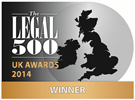 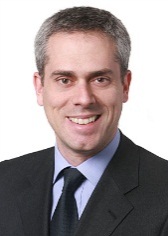 1 Finsbury Circus,London EC2M 7SHTel: +44(0) 20 7809 2144Fax: +44(0)20 7003 8682haris.zografakis@shlegal.comwww.shlegal.com
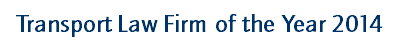 Firm Offices
DUBAI
Emirates Financial Towers - North
Dubai International Financial Centre
P.O. Box 9498
Dubai, United Arab Emirates
TEL +971-4-382-6100
FRANKFURT
Moritz-von-Schwind-Haus
Bockenheimer Anlage 3
60322 Frankfurt am Main 
TEL +49-(0)69-247576-0
HOUSTON
2 Houston Center
909 Fannin Street, Suite 3725
Houston, Texas 77010
TEL +1-713-759-9555
ISTANBUL
Maya Akar Center
Büyükdere Cad. No: 100-102
KL:23 Esentepe 34394
Istanbul, Turkey
TEL +90-212-266-9977
LONDON
99 Gresham Street
London EC2V 7NG
United Kingdom
TEL +44-(0)-20-7710-9800

NEW YORK
101 Park Avenue
New York, New York 10178
TEL +1-212-696-6000
MEXICO CITY
Rubén Darío 281, Piso 9
Col. Bosque de Chapultepec
Mexico, D.F. 11580, Mexico
TEL +52-55-5282-1100
MILAN
Corso Matteotti, 3
Milano 20121, Italy
TEL +39-02-7623-2001
MUSCAT
Suite 48, Qurum Plaza
108 Al Wallaj Street
P.O. Box 1803; PC 114
Muscat, Sultanate of Oman
TEL +968-24-564-495
PARIS
6, avenue Vélasquez
75008 Paris, France
TEL +33-1-42-66-39-10ROME 
Piazza del Popolo no. 18, 
00187 Roma, Italy
TEL  +39 06 36712607
WASHINGTON, D.C.
1717 Pennsylvania Ave., N.W.
Washington, D.C.  20006
TEL +1-202-452-7373
ALMATY
The Nurly-Tau Centre
13 al-Faraby Street
Bloc 1-V, 4th Floor, Suite 2
Almaty, Kazakhstan 050059
TEL +7-727-311-1187
ASHGABAT
Yimpas Business Center54 Turkmenbashy Ave., Suite 301-A 
Ashgabat, Turkmenistan 744027
TEL +993-12-457-720
ASTANA
2 Dinmukhamed Kunayev St
Left Bank of Ishym River
Astana, Kazakhstan 010000
TEL +7-7172-550-150
BEIJING
No. 16 Chaowai Street, 
China Life Tower 5/F-C1
Chaoyang District, Beijing, 100020
P.R. China
TEL: +86-10-58771630
BUENOS AIRES
25 de mayo 555 
Chacofi Building 
Buenos Aires, Argentina
TEL +5411-5196-8300
www.curtis.com